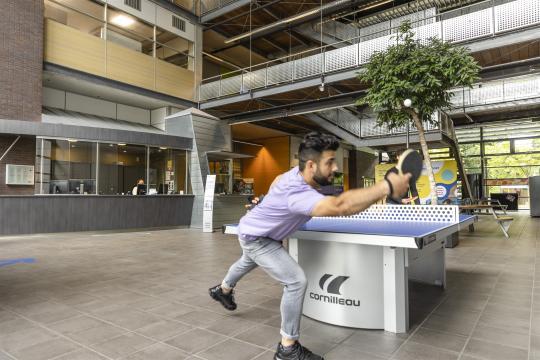 Welkom @ SLB als coach voor de student
Philippa Dijkman & Stéphanie Reijntjens-Boons
Welkom @ SLB als coach voor de student
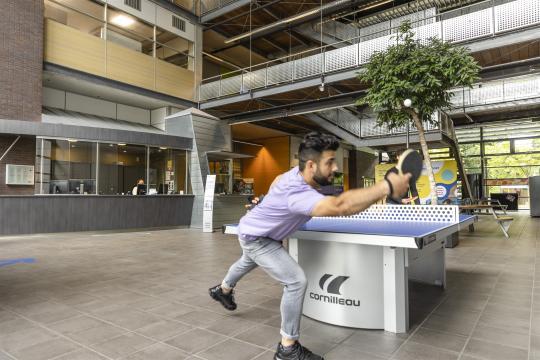 Philippa Dijkman & Stéphanie Reijntjens-Boons
Dag 1
Motieven, rollen en competenties 
De student in de regie
Coach of hulpverlener; waar liggen de grenzen? 

Dag 2
Gesprekstechnieken; oefenen en ervaren
Wie ben jij als SLB’er?
Inhoud PowerPoint
Hulpmiddel - Goed Werk – 3x E
EXCELLENT 		Het goed doen
			Het werk voldoet aan de standaarden vanuit 					vakmanschap en de laatste inzichten.

ETISCH			Het goede doen	
			Het werk dient een groter doel en is maatschappelijk 				verantwoord, ook als het tegen persoonlijke belangen 				ingaat.

ENERGIE		Het voelt goed
ENGAGING		Het werk is persoonlijk zinvol, creëert betrokkenheid en 				geeft energie. 

Geformuleerd door: Gardner, Csikszentimihaly en Damon (2001)
Basisbehoefte om gemotiveerd te blijven (Deci en Ryan)
Het motivatiecontinuüm door Coert Visser (naar Ryan en Deci)
Growth en fixed mindset (C. Dweck)
Welkom @ SLB als coach voor de student
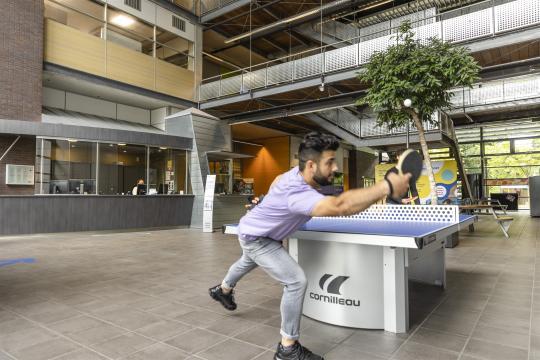 Philippa Dijkman & Stéphanie Reijntjens-Boons
Dag 1
Motieven, rollen en competenties 
De student in de regie
Coach of hulpverlener; waar liggen de grenzen? 
Caleidoscopisch Kijken – door Birgit Pfeifer 

Dag 2
Gesprekstechnieken; oefenen en ervaren
Wie ben jij als SLB’er?
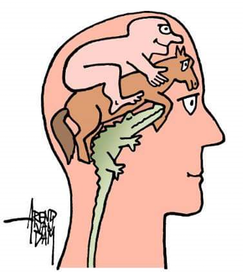 Reptielenbrein (hersenstam)
Het oudste deel van ons brein. Dit deel zorgt voor overleving en veiligheid: Het regelt je hartslag, je bloedsomloop, spijsvertering: automatisch, hoef je niets voor te doen.Wanneer de nood aan de man komt, grijpt het reptielenbrein in!! Als je eigen interne bodyguard.
TEKEN JE GESPREK
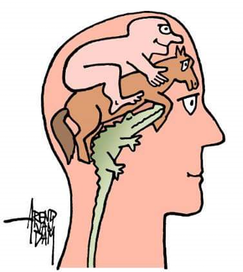 Zoogdierenbrein (limbischsysteem)
Ook wel het emotionele brein genoemd. Is iets ‘jonger’ en meer ontwikkeld dan het reptielenbrein. Het zorgt voor je emoties. Dit zoogdierenbrein scant continue de omgeving en alle gebeurtenissen en heeft hierbij twee opties: Is het okee? Of is het niet okee? Het streeft ernaar plezier te hebben en pijn te vermijden.
TEKEN JE GESPREK
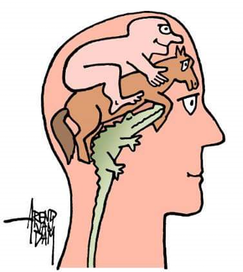 Mensenbrein (Neo-Cortex)
Ons mensenbrein, het meest ontwikkelde maar veel ‘jongere’ deel van ons brein. Hiermee kunnen wij denken, analyseren en berekeningen maken. Je hebt overzicht, kunt leren en communiceren. Dit slimme brein onderscheidt ons van de dieren.
TEKEN JE GESPREK
Wat gebeurt er bij stress-situaties in je brein
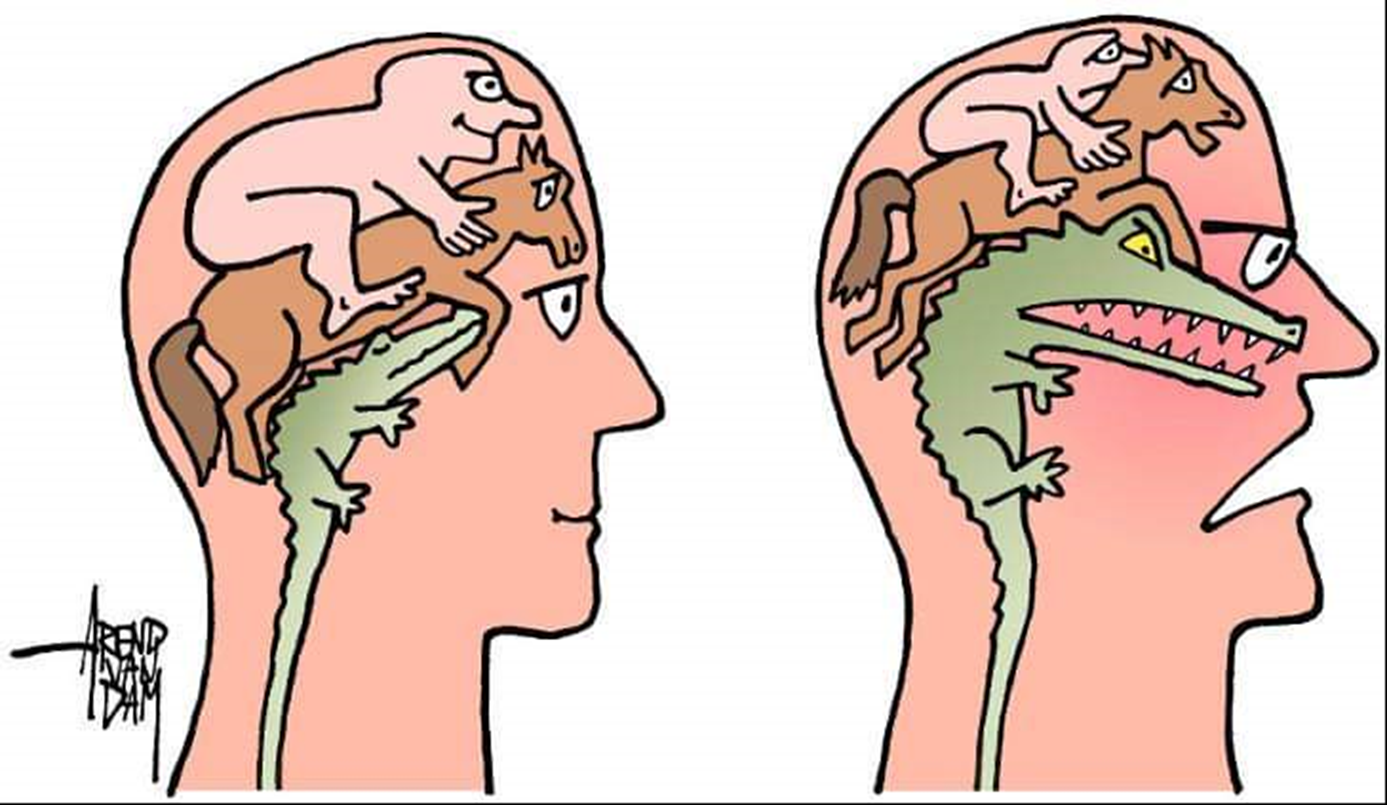 Op het moment dat er gevaar dreigt nemen ons zoogdierenbrein en reptielenbrein de regie over. Zij zijn nl. veel ouder, sterker en hebben meer invloed. Samen zorgen zij ervoor dat je overleeft, veilig en comfortabel bent. Het mensenbrein gaat dan uit: je kunt niet meer logisch nadenken en schiet in automatische overlevingsmechanismen.
TEKEN JE GESPREK
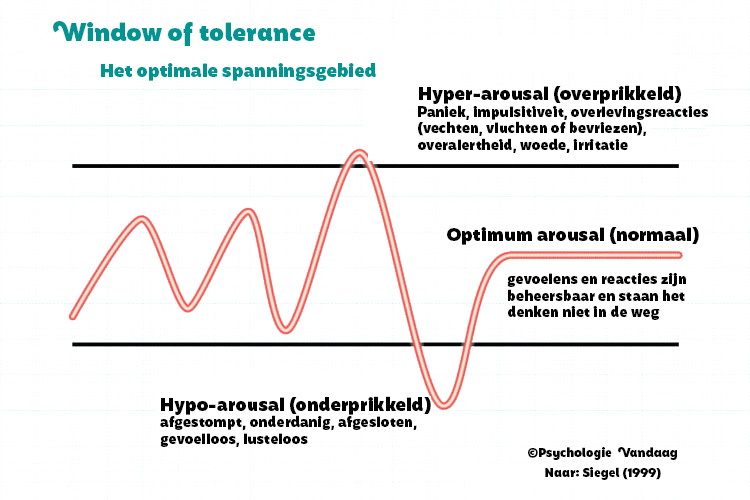 TEKEN JE GESPREK
Stress-thermometer
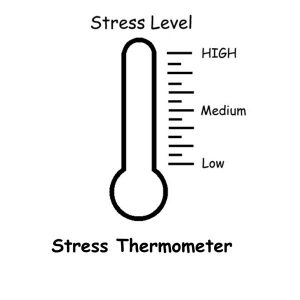 Low = mensenbrein
Medium = zoogdierenbrein
High = reptielenbrein
TEKEN JE GESPREK
Niet de gebeurtenissen zelf maken de mens van streek maar hun gedachten daarover.
Effectieve en ineffectieve gedachten
Helpende  en niet-helpende gedachten
Hoe werkt het!
TEKEN JE GESPREK
Wat zijn niet-helpende gedachten?
Gedachten:
- die leiden tot gedrag/gevoel dat niet helpend is in een bepaalde situatie
- die niet onderbouwt worden met feiten.
- die niet logisch zijn
Wat zijn helpende gedachten?
Gedachten:
- die leiden tot gedrag/gevoel dat helpend is in een bepaalde situatie
- die onderbouwt worden met feiten.
- die logisch zijn
TEKEN JE GESPREK
Hulp bij stressklachten
Herkennen van niet helpende gedachten en de gevoelens die die gedachten oproepen
Formuleren van helpende gedachten/feiten.
Onderzoeken wat helpende gedachten voor gevoelens opleveren
Ademhalingsoefeningen
TEKEN JE GESPREK
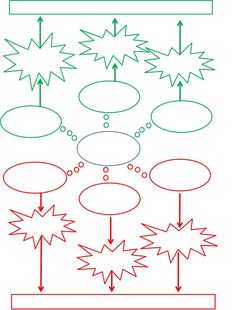 Gedachten op een rijtje!
TEKEN JE GESPREK
- Ik reflecteer geregeld op mijn eigen handelen
· Ik ben me bewust van het effect van mijn handelen op studenten
· Ik ben me bewust van het effect van mijn handelen op collega’s
· Ik stimuleer creativiteit van studenten
· Ik investeer bij een student in de relatie, bouw aan vertrouwen
· Ik luister actief naar studenten
· Ik geef ontwikkelingsgerichte feedback aan studenten
· Ik stel verdiepende vragen aan studenten
· Ik laat de student hardop nadenken over zijn leerproces
· Ik ben in staat te differentiëren in mijn lessen
· Ik geef voldoende ruimte aan de student om zelf tot inzichten te komen

Welke kenmerken van de coachend docent/instructeur herken jij als kwaliteit van jezelf?
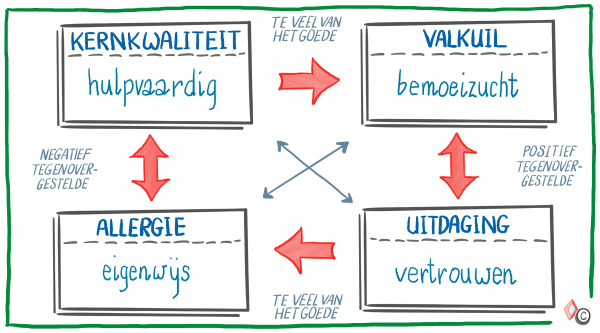 CoachmethodiekSchaalwandelen
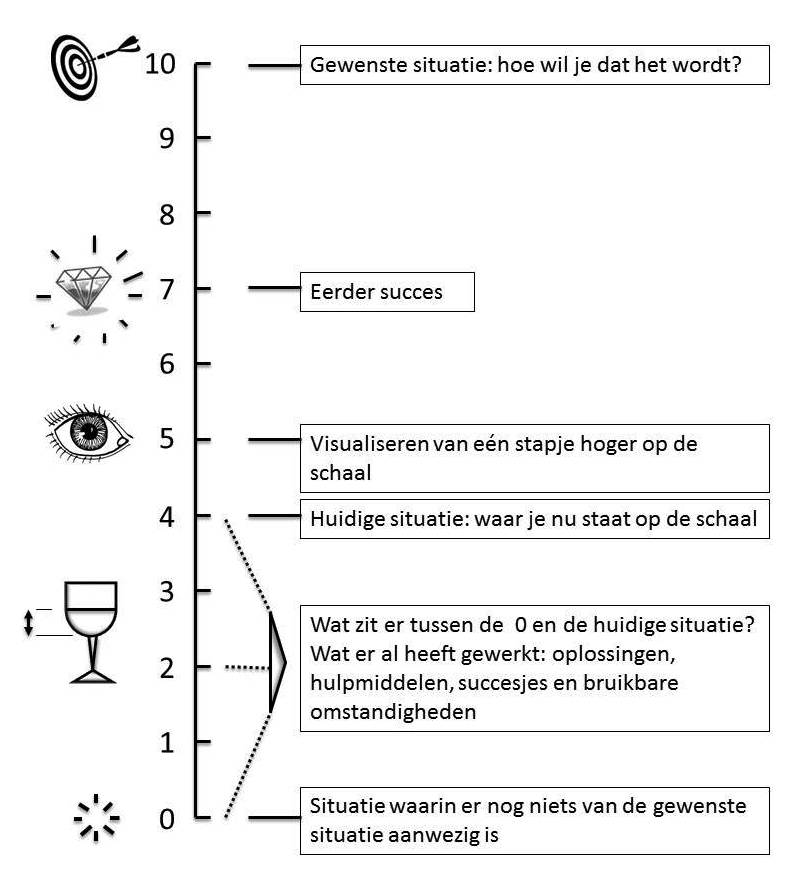 Korte uitleg over de schaal
Vragen om de score
Inzoomen op wat er al bereikt is
Visualiseren van de gewenste toestand
Uitnodigen tot een kleine stap vooruit
 
Bron: doen wat werkt, Visser (2011)
Identiteitsontwikkeling: match of dismatch
Familliecultuur





Straat”cultuur”
(peergroup)							     schoolcultuur

Bron: hoe de straat de school binnendringt, denken vanuit de pedagogische driehoek van de thuiscultuur, de schoolcultuur en de straatcultuur door Iliass el Hadioui
Dramadriehoek (Transactionele Analyse)
Winnaarsdriehoek (Transactionele Analyse)
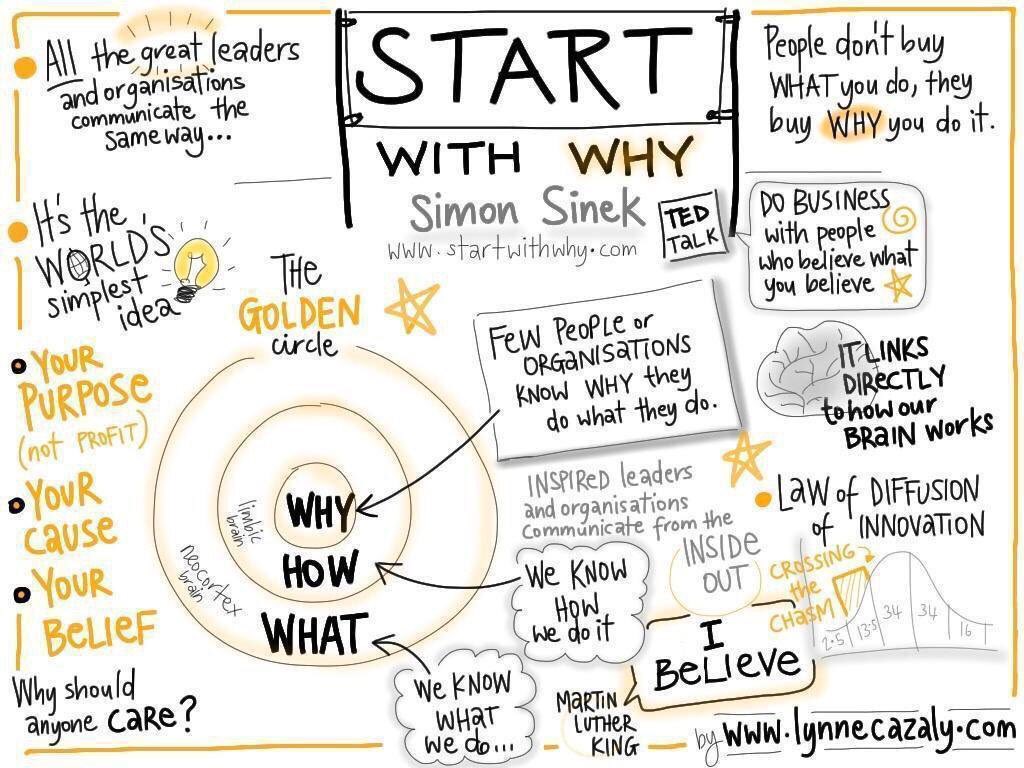 Bron: Golden Circle van Simon Sinek
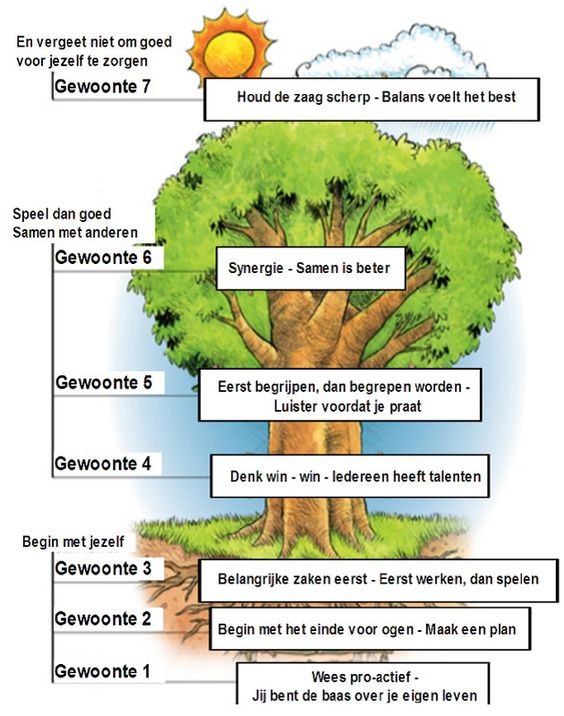 Bron: Stephen Covey